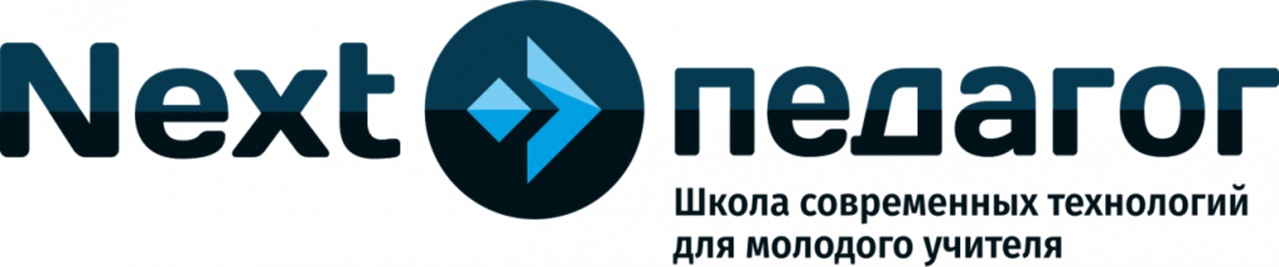 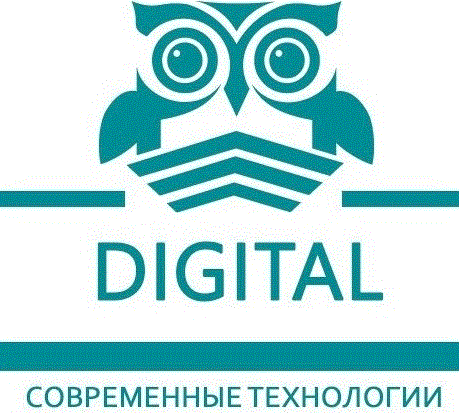 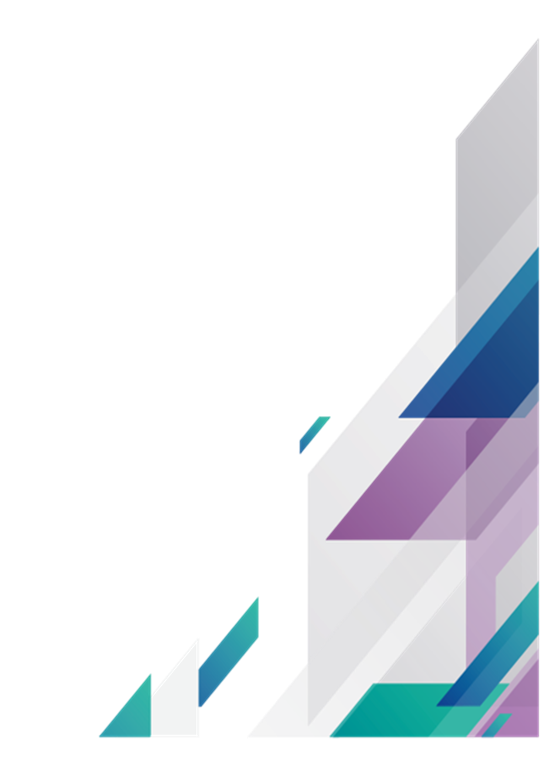 Проект
Подготовка к ГИА по планиметрии (Методические рекомендации)
"Нужно, чтобы дети, по возможности, 
учились самостоятельно, а учитель 
руководил этим самостоятельным процессом 
и давал для него материал" 
К.Д. Ушинский
Участники проекта учителя математики г. Ноябрьск ЯНАО:
Мукминова Юлия Нургаяновна МБОУ СОШ №8
Шагова Кристина Сергеевна МБОУ СОШ №8
Запивахина Светлана Владимировна МБОУ СОШ №6
Кирьянова Олеся Павловна МБОУ СОШ мкр. Вынгапуровский
Галиахметов Ильфир Фанисович МБОУ СОШ №12
Назмиева Ляйсан Наилевна МБОУ СОШ №12
Абдуллин Эльмир Кадырович МБОУ СОШ №12
Оденбах Елена Станиславовна МБОУ СОШ мкр .Вынгапуровский
Ушакова Ирина Анатольевна МБОУ СОШ №3
 Это методическое пособие  рассчитано для учителей, которые готовят учащихся к ОГЭ и ЕГЭ по математике. 
Образовательный контент состоит из интерактивных уроков, которые могут содержать текст, инструкции, тесты различных форм, опросы, поддерживают вставку мультимедийных файлов, документов и даже упражнений с LearningApps. Главным преимуществом обучения с помощью интерактивных уроков является понятная, доступная и интересная подача учебного материала. 
Прохождение учениками уроков на платформе CORE дает возможность проверить уровень знаний и придает уверенность в своих силах!
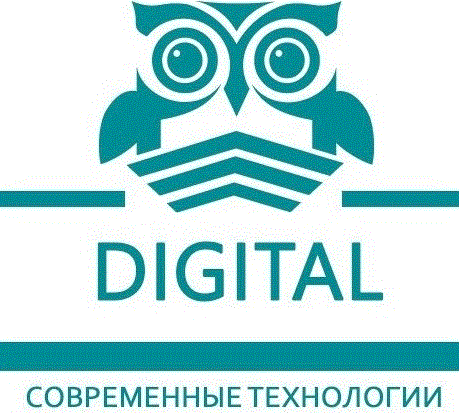 Создание уроков на CORE
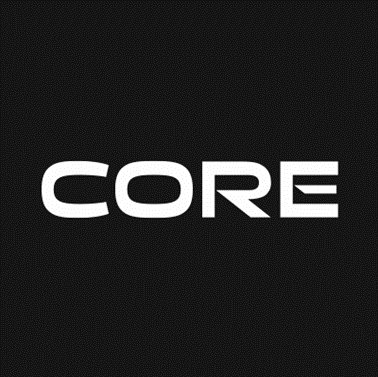 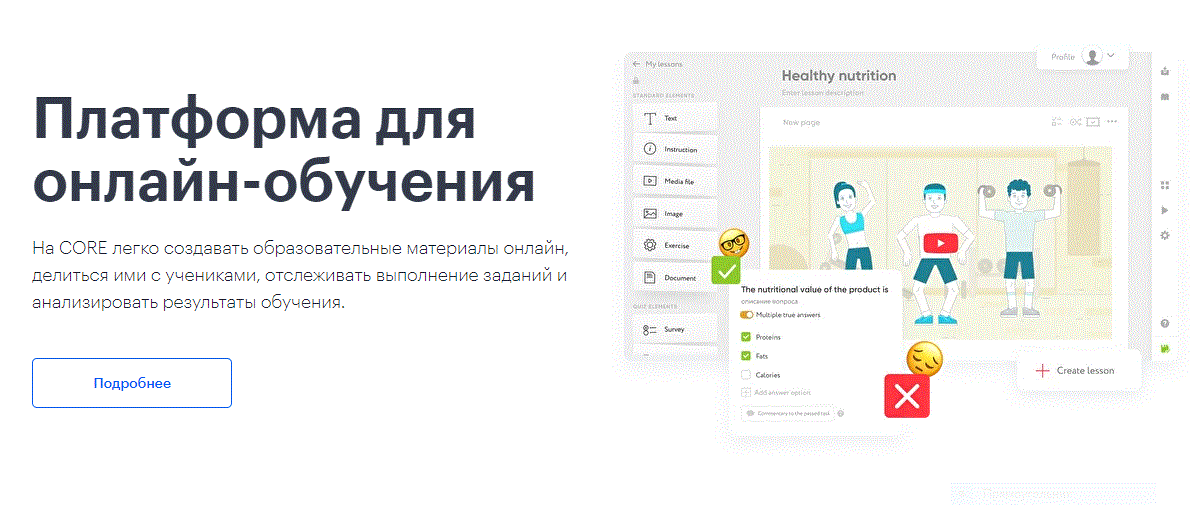 Youtube-канал: https://clck.ru/NWqdDОдноклассники: https://ok.ru/group/56942833696916Facebook: https://clck.ru/NWqf5Instagram: https://clck.ru/PAQkE
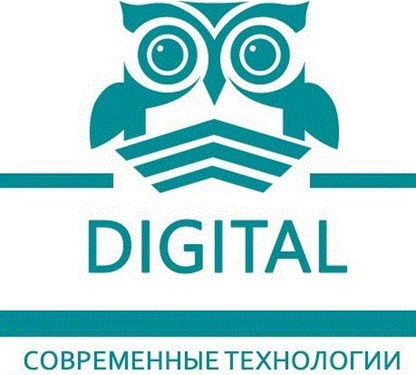 Этапы разработки учебных материалов для интерактивных уроков на площадке CORE.
Педагогический дизайн – это своего рода проектирование, которое требует прохождения пяти основных этапов:1. Анализ.Один из самых важных этапов, который позволяет определить потребности обучающихся, задачи данного этапа урока, формы работы и ожидаемые результаты.Именно на этом этапе необходимо чётко определить:- содержание учебного материала, которое обучающиеся будут изучать самостоятельно;- элементы, которыми будет наполнен урок и степень его наполнения;- способы применения уже имеющихся у учителя учебных материалов.2. Проектирование.Выводы, полученные при анализе, дают возможность учителю начать разработку общего плана и структуры интерактивного урока, приступить к оформлению упражнений и системы оценивания, визуального ряда урока.3. Разработка.Это уже технический и вместе с тем самый творческий этап педагогического проектирования. На данном этапе все учебные материалы занимают свои места в структуре интерактивного урока и связываются между собой. На этапе разработки учитель подбирает упражнения различных видов, определяется с формой получения обратной связи и проверки освоения пройденного материала. На площадке CORE- это могут быть различные виды опросов, тестирования или открытые вопросы.4. Реализация.На данном этапе происходит оценка соответствия интерактивного урока для выбранной возрастной категории обучающихся, появляются первые данные о прохождении и эффективности.5. Оценка.Этап оценки эффективности интерактивного урока заключается в сопоставлении поставленных задач, которые были выявлены в процессе анализа, с полученными на практике результатами. Путём оценки учебных материалов, степени соответствия целям обучения, выполнимости определенных заданий происходит выявление моментов, требующих корректировки.
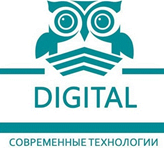 Для  создания учителем заданий по учебным дисциплинам в дистанционном режиме Вам необходимо зарегистрироваться на онлайн-платформе CORE:
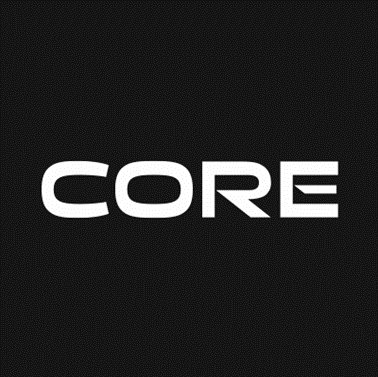 Перейдите по ссылке https://coreapp.ai/ru
Нажмите на кнопку «Вход/Регистрация»
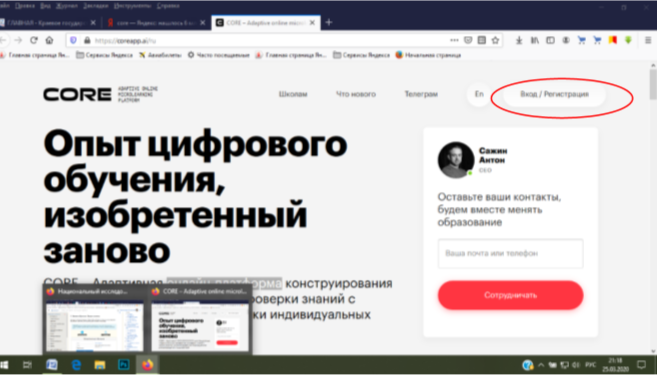 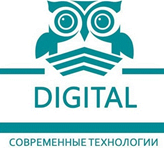 Регистрация:
3. В форме регистрации введите свои данные (e-mail; пароль для входа в аккаунт; фамилию и имя) 
4. Нажмите кнопку «Зарегистрироваться»
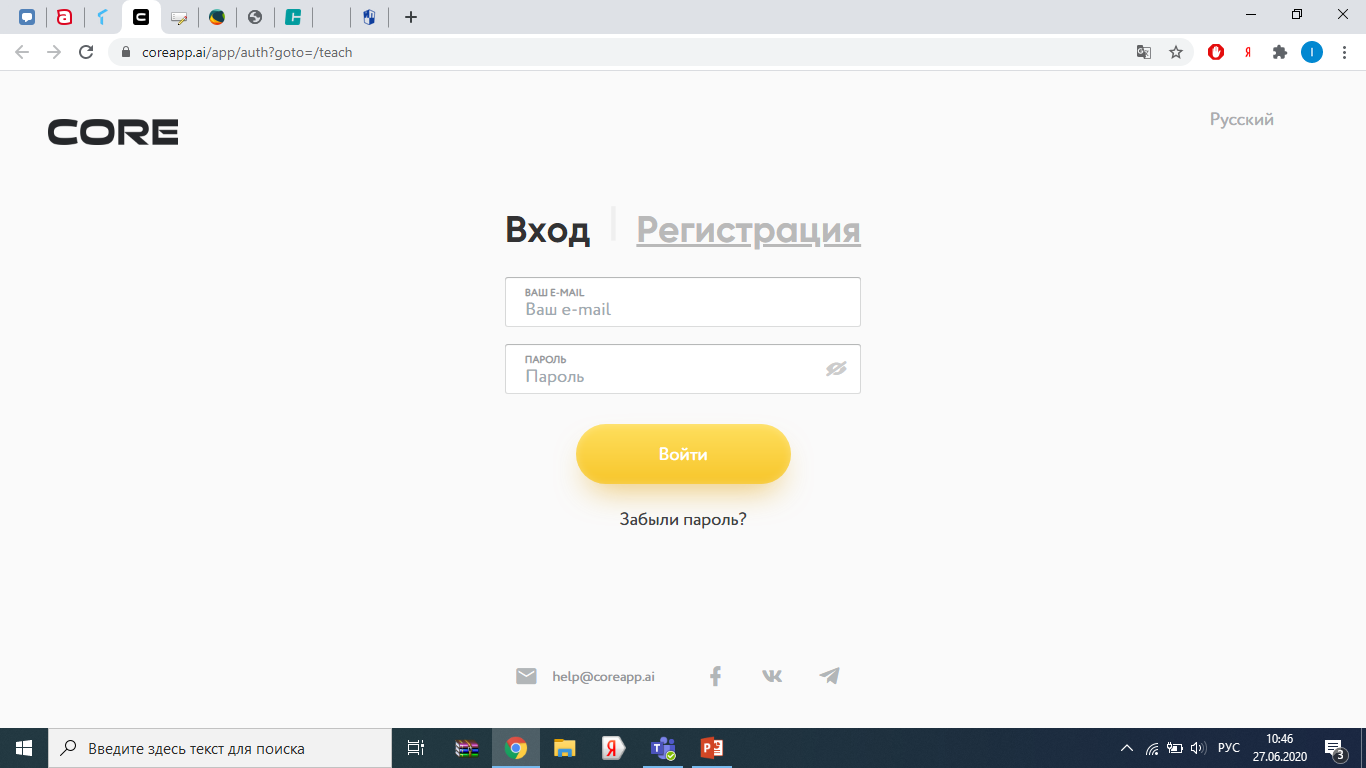 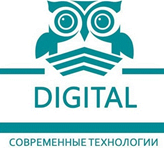 Личный кабинет учителя:
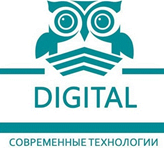 ПОЛУЧЕНИЕ ДОСТУПА УЧЕНИКА К УРОКАМ
1. Для получения доступа к урокам Вам необходимо зайти на сайт http://92.255.196.47:8000/?cat=12
2. Перейти в рубрику «Геометрия MIX-9» или «Геометрия MIX-11»
3. Выбрать необходимый урок. В адресной строке браузера вводим ссылку для доступа урока на онлайн-платформе Core.
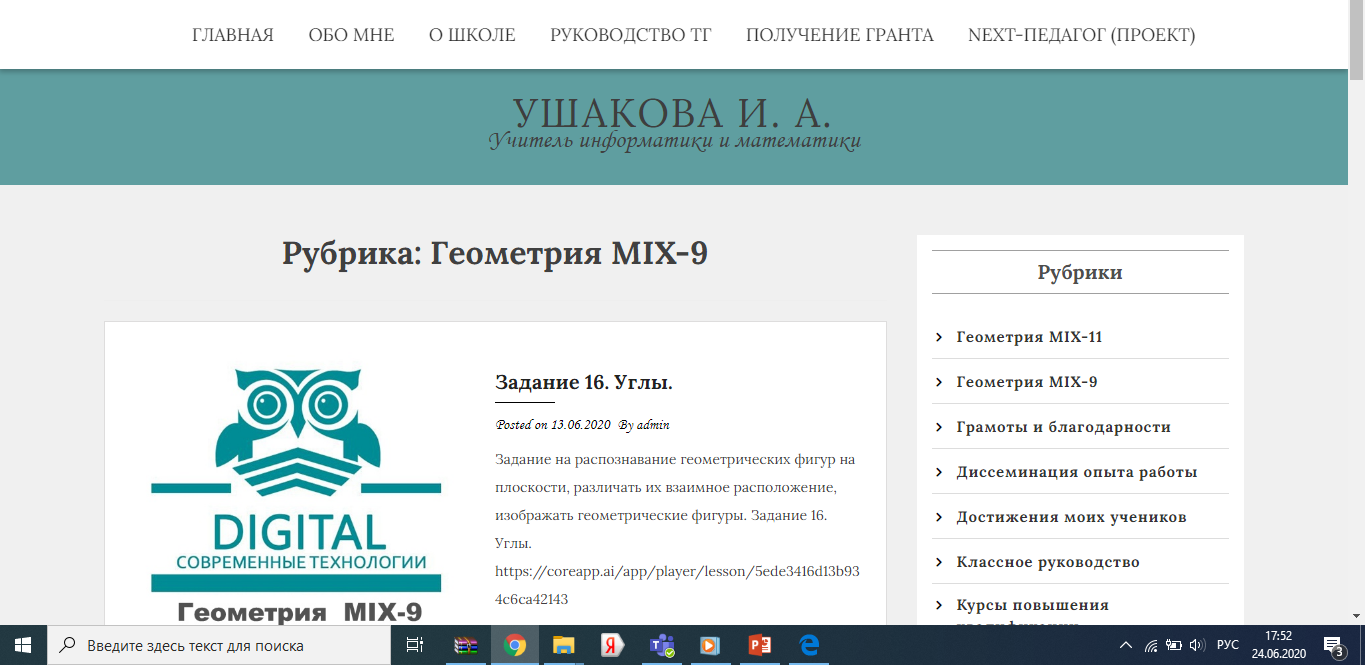 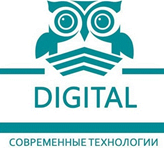 4. Войти без регистрации5. В появившемся окне вводим фамилию и нажимаем копку «Перейти в урок»
6. Урок включает в себя теоретический материал и задания, которые Вам необходимо выполнить. 7. После того, как Вы изучили теоретический материал, выполнили все задания и прикрепили при необходимости файлы с выполненной работой, нажмите на кнопку «Завершить урок».
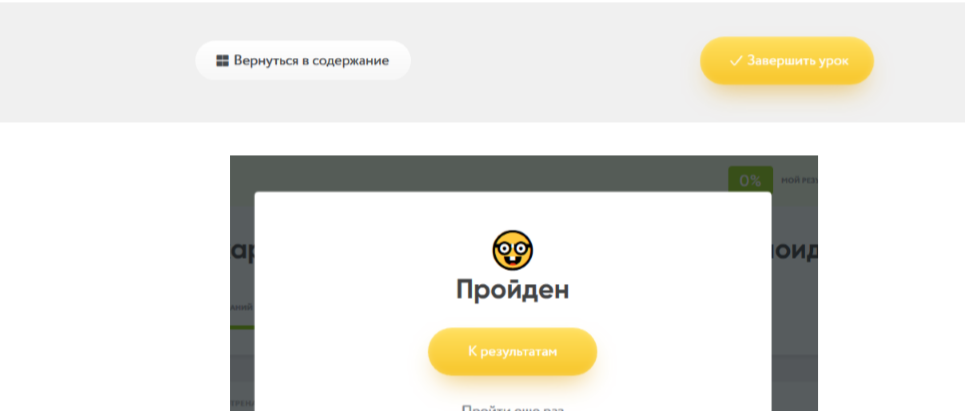 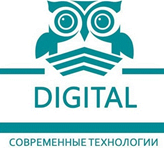 Как пользоваться уроками учителям
Подготовка
Откройте урок, кликнув по ссылке для учителя в Приложении 1 и добавьте его к себе в аккаунт, нажав кнопку «Добавить в мои уроки». Теперь вы можете редактировать урок, добавлять собственные материалы и наработки.
Проведение
Поделитесь интерактивным уроком с учениками, нажав в CORE кнопку «Поделиться уроком». Теперь дети, и введя 4-значный код или ссылку, смогут пройти задания.
Рефлексия результатов
Зайдите в CORE в раздел «Результаты прохождения». Здесь вы можете отслеживать прогресс всего класса и каждого отдельного ученика.
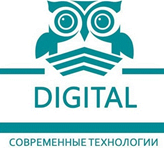 При оценке работы учащихся на станции онлайн-работы есть возможность обзора деятельности каждого учащегося в разделе «статистика» в редакторе Конструктора
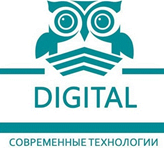 Если данное пособие Вас заинтересовало, то можете обратится к разработчикам в ВК https://vk.com/im?peers=10800602_c11_251229315_243016152&sel=61421183 (Галиахметов Ильфир Фанисович) и https://vk.com/im?peers=61421183_10800602_c11_251229315_243016152&sel=5929784 (Назмиева Ляйсан Наилевна)
По всем техническим вопросам работы продукта Вы можете обратиться по адресу электронной почты ushakova-ira71@yandex.ru (Ушакова Ирина Анатольевна руководитель проекта). 
 Желаем Вам успешной регистрации на платформе CORE и плодотворной работы на сайте  http://92.255.196.47:8000/?cat=12
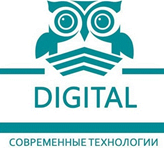 Приложение 1.
Образовательный контент по планиметрии для подготовки к ГИА с 
помощью конструктора интерактивных уроков CORE
Ссылки на курс Геометрия MIX-11